View from Lab Management
Bob McKeown
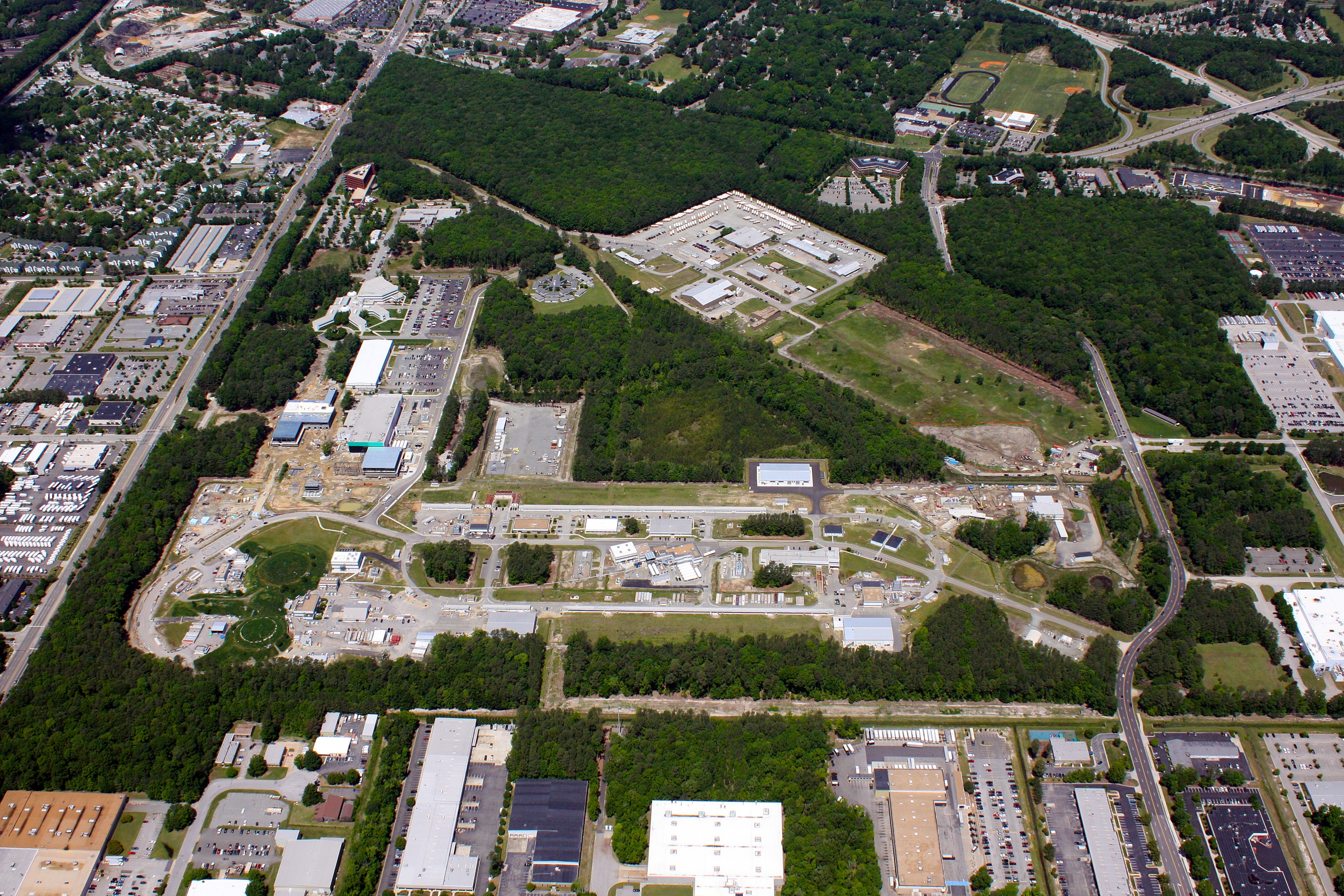 HPS Collaboration Meeting
May 26, 2011
Funding Outlook
FY11 CR for Balance of Year
Strong support from DOE NP
12 GeV funding at full $36M level
Ran full operations through mid May
6 month shutdown - coordinated project May 13
Balance of G2P funding received  

FY12 President’s Budget and Prospects
OK for Jefferson Lab operations
Full support for 12 GeV Upgrade
Increase in Nuclear Physics is all construction (12 GeV, FRIB)

Discussions with DOE-NP 
Future operations budgets(FY16+)
Future MIE Projects (SBS, Moller, Solid +)
Experimental Nuclear Physics Program
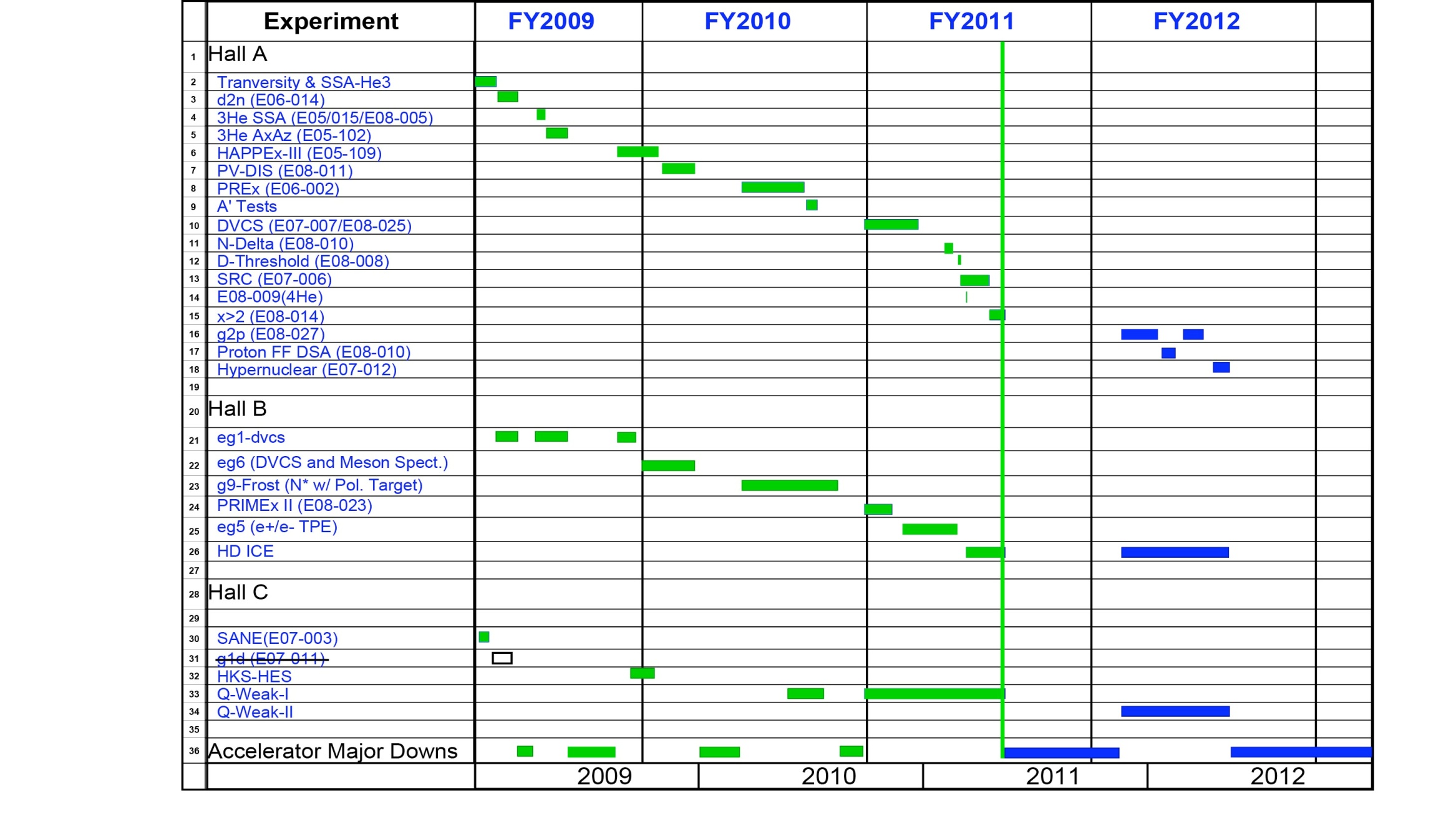 X
6 GeV Program Status
Hall A - g2p 
		- installation proceeding 
		- funding received
 Hall B - HDice 
		- good progres but suffered stuck needle valve in May – did not get to take beam
		- plan to be ready for beam in November

Hall C
		- Qweak obtained >25% of production data
		- reliability improvements during  6 mo. down
12 GeV Upgrade Project
New Hall
Add 5 cryomodules
20 cryomodules
Add arc
20 cryomodules
Add 5 cryomodules
Enhanced capabilities
in existing Halls
Upgrade arc magnets 
and supplies
CHL upgrade
Maintain capability to deliver lower pass beam energies: 
2.2, 4.4, 6.6….
Scope of the project includes: 
Doubling the accelerator beam energy
New experimental Hall and beamline
Upgrades to existing Experimental Halls
12 GeV Upgrade Schedule
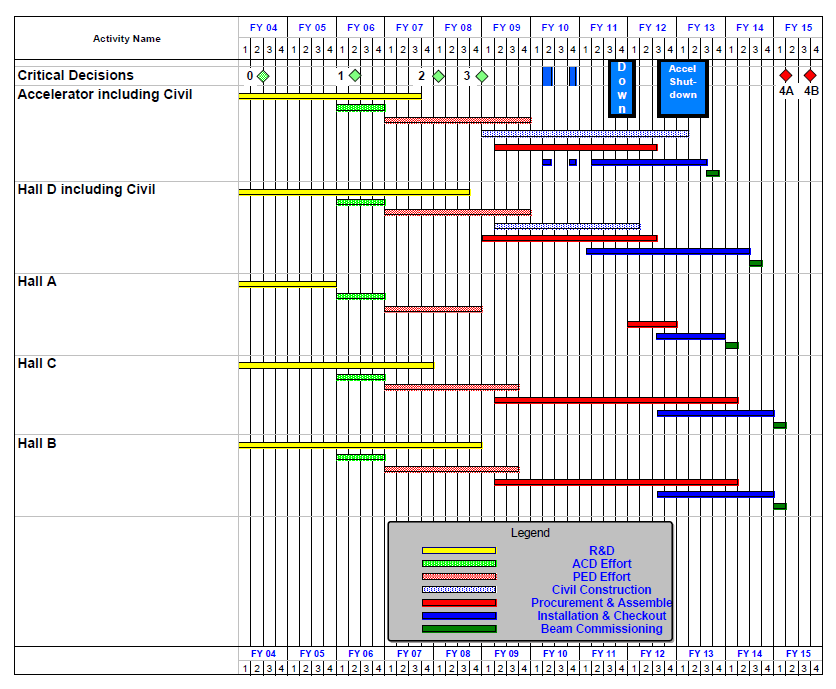 Two short parasitic installation 
     periods in FY10

6-month installation
     May – Oct 2011

12-month installation
     May 2012 – May 2013

Hall A commissioning start
     October 2013

Hall D commissioning start
     April 2014

Halls B/C commissioning start
     October 2014

Project Completion
     June 2015
Hall D Solenoid Test
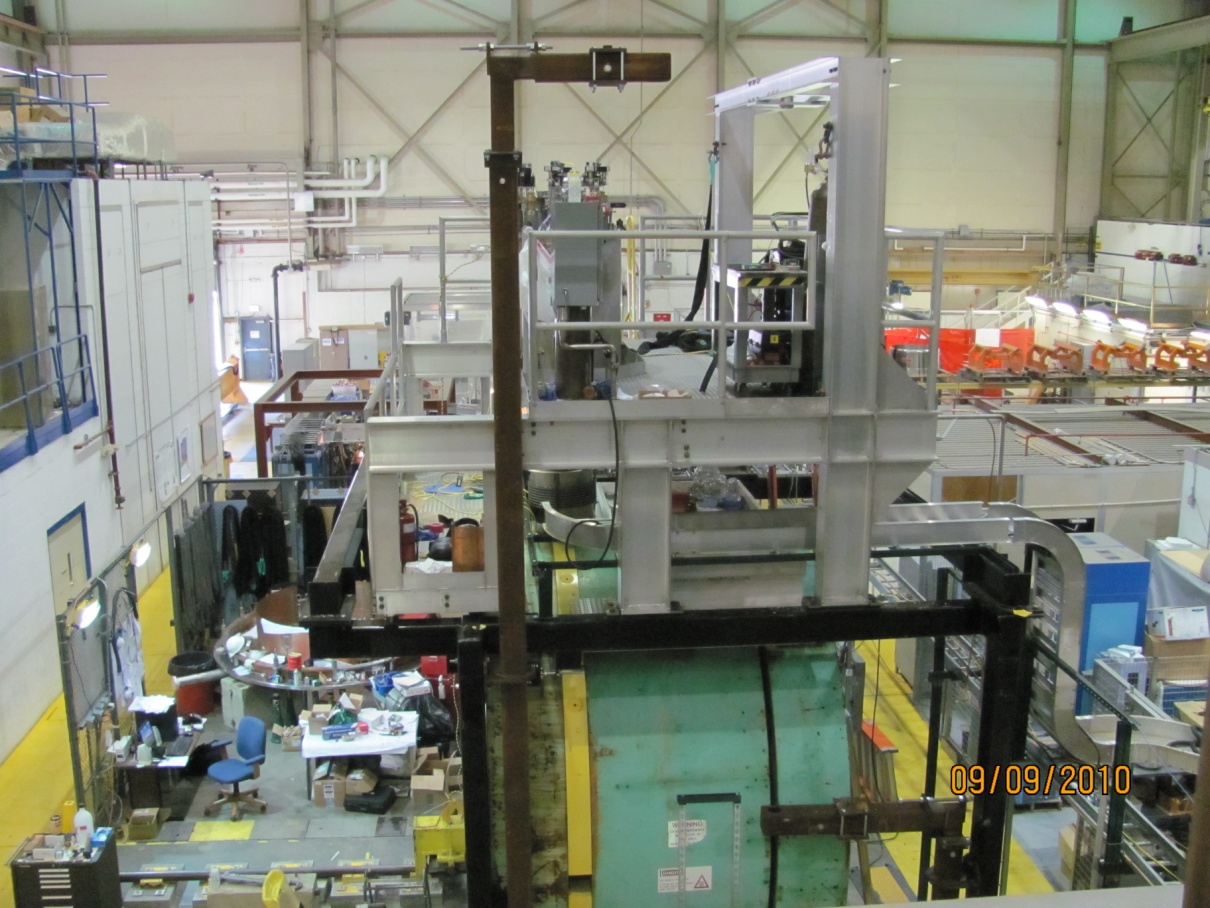 Coil 1 test at 1200A 
 Coil 4 test at 1500A 
 Coil 3 test at 1500A 
PAC 12 GeV Science Categories
The Hadron spectra as probes of QCD(GlueX and heavy baryon and meson spectroscopy)

The transverse structure of the hadrons (Elastic and transition Form Factors)

The longitudinal structure of the hadrons (Unpolarized and polarized parton distribution functions)

The 3D structure of the hadrons(Generalized Parton Distributions and Transverse Momentum Distributions)

Hadrons and cold nuclear matter(Medium modification of the nucleons, quark hadronization, N-N correlations,  hypernuclear spectroscopy, few-body experiments)

Low-energy tests of the Standard Model and Fundamental Symmetries(MOLLER, PVDIS, PRIMEX, …..)
12 GeV Approved Experiments by Physics Topics
12 GeV Approved Experiments by PAC Days
PAC38
Scheduled for week of August 22, 2011
Consider new proposals and letters of intent
Complete “grading” by rating 11 previously approved proposals in the category:
		 The 3D structure of the hadrons
HPS
Congratulations on test apparatus funding approval!

Address recommendations from DOE review 

We should now be sure that we agree on
		-  construction commitments (check resources)
		-  construction schedule
 
Best wishes for a productive meeting